4.8 Use Isosceles and Equilateral ∆s
Mrs. vazquez
Geometry
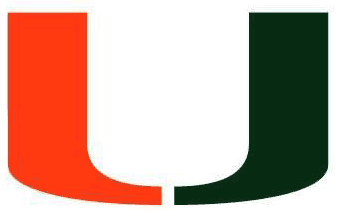 G-co.3.10
Essential Question:
What theorems apply to isosceles and equilateral ∆s?
Objective:
Students will be able to use theorems the apply to isosceles and equilateral ∆s.
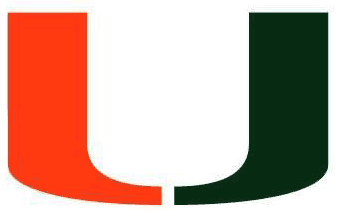 Base ∡s Theorem
If two sides of a ∆ are ≅, then the ∡s opposite them are ≅.
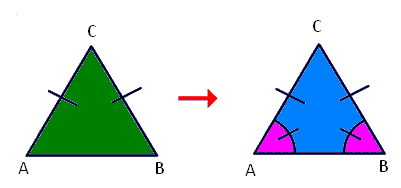 Converse of 
Base ∡s Theorem
If two ∡s of a ∆ are ≅, then the sides opposite them are ≅.
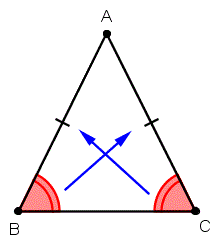 corollary to the base ∡s theorem
If a ∆ is equilateral, then it is equiangular.
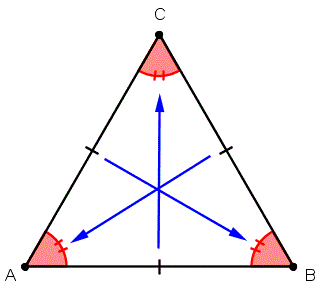 If HG ≅ HK, then ∡__≅∡__.

If ∡KHJ≅∡KJH, then  __≅__.
H

G		K		J